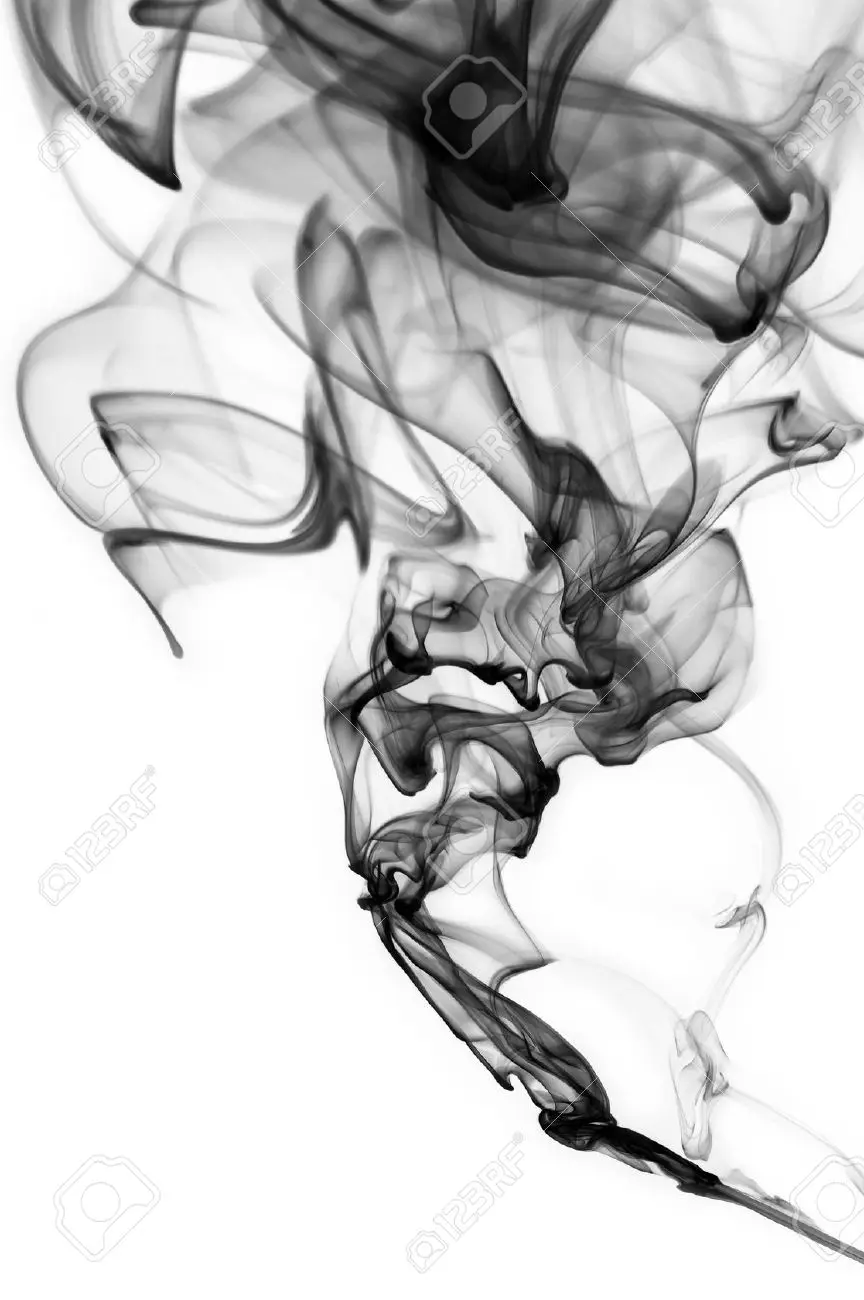 Do you have the faith 
of a demon?
Know Who Jesus Is
Believe In His Deity
Showed Reverence
Obeyed Him